JUICE PLUS+® CAPSULES and GUMMIES
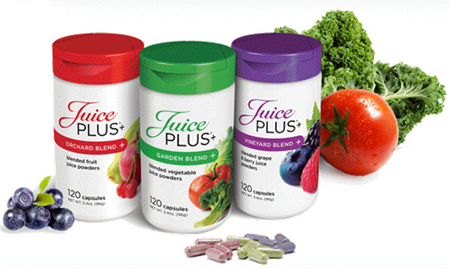 More than 30 Clinical Studies! 
 key antioxidants and phytonutrients are absorbed by the body.
 reduces oxidative stress.
 reduces biomarkers of     systemic inflammation.
 helps support a healthy immune system. 
 helps protect DNA. 
 supports cardiovascular  wellness. 
 supports healthy skin.
 supports healthy gums.
JUICE PLUS+® is Whole Food nutrition from 25 fruits, vegetables, berries & grains. 
 
~Farm to Capsule~ 
Highest quality produce is grown. With the skin & seeds intact, a large grinder breaks pieces into small bits & breaks them down into a fine slurry. They’re dried and encapsulated. 

Every batch is tested for the absence of chemicals, pesticides and herbicides! Food label. 
Gluten Free! NSF! Non-GMO!
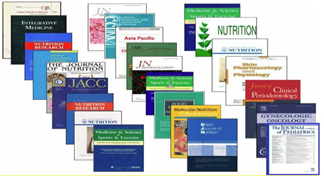 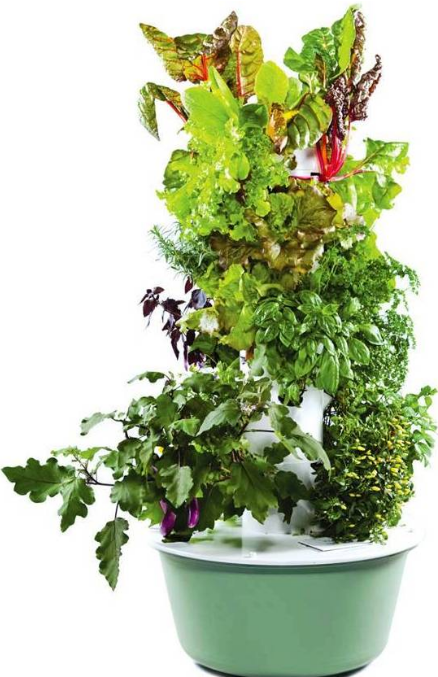 Healthier
Grow vegetables, fruits, & herbs at home. 
  Easier
Simplify growing with a vertical garden placed on your patio, rooftop, or balcony. No soil. No weeding. 
  Smarter
Invest in your health with an eco-friendly aeroponic garden that pays for itself.                                                                                                         	
	Tammy Miceli RN 630-776-9243
           www.tammy-miceli.juiceplus.com
GROW A VERTICAL TOWER GARDEN